EcoCube – Fully electric waste management island
By Marservis d.o.o
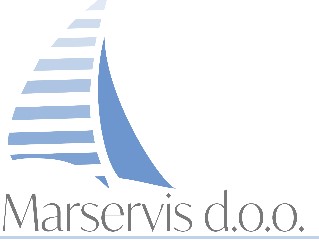 Marservis d.o.o.- founded in 1994.- 19 people- nautical service in Marina Novigrad- FRP boatbuilding in Kaštelir since 2002.- Electric boats (Aquabus) since 2005.- 600m2 production hall + 400m2 addition in 2022.
EcoCube
Part of PROEco ecological maritime projects 
Growing need for maritime waste disposal 
Abt. 1 000 000 litres daily only in Croatia’s summer season
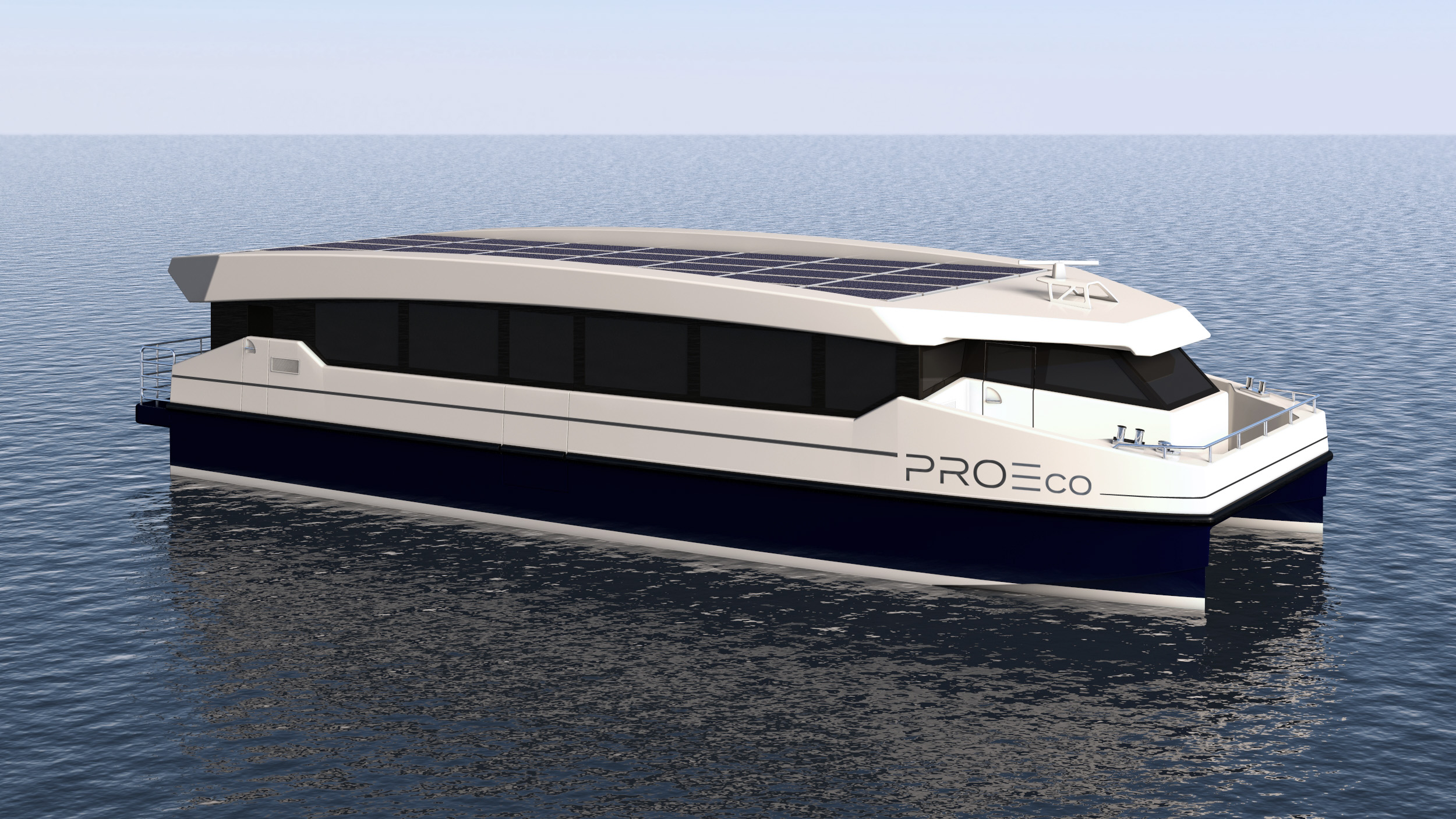 ProEco60 – fully electric passenger catamaran
LOA – 19m
Pax – 100
Batteries – 180kWh
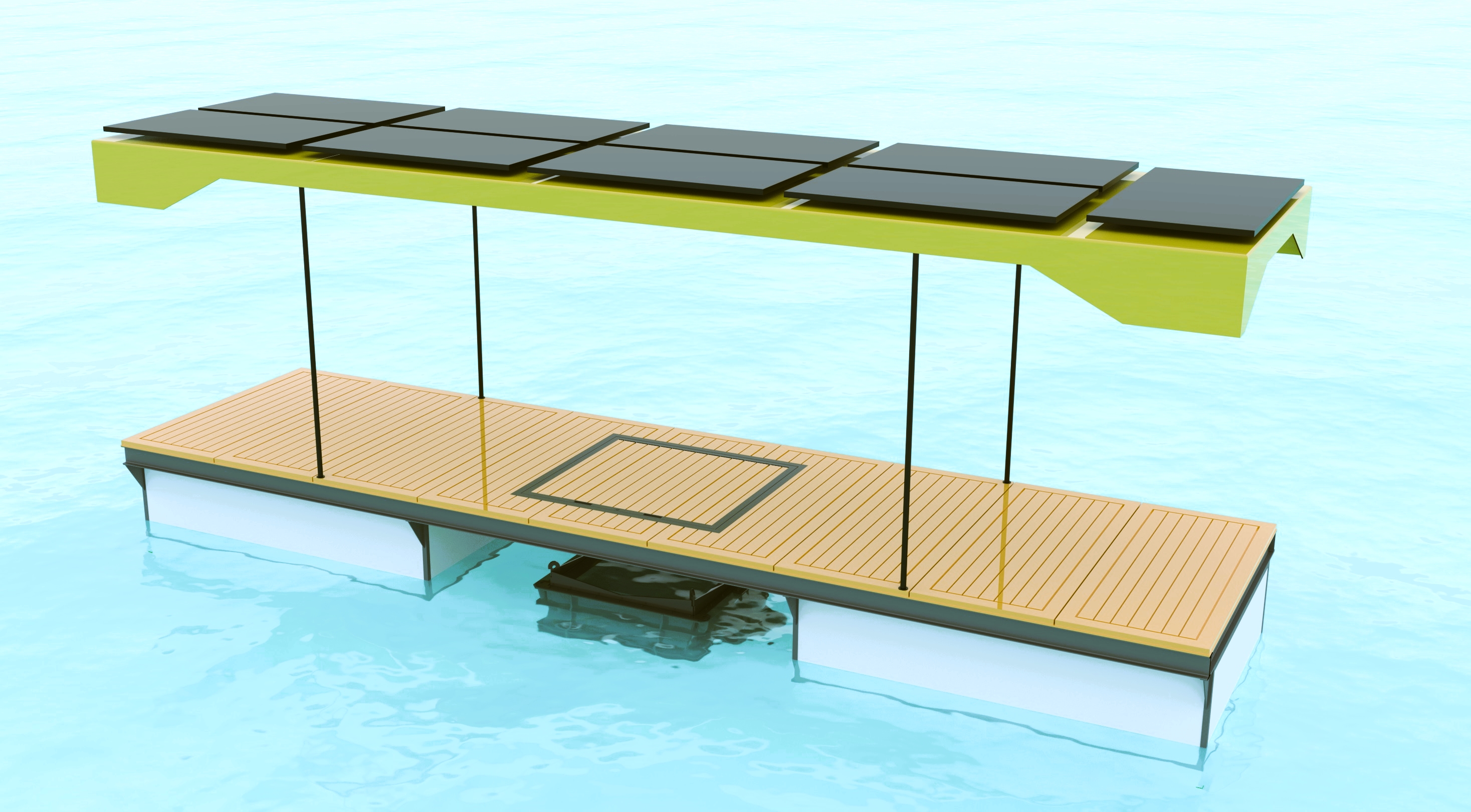 AquaPOD – solar powered surface water cleaning pontoon
Solar panels – 3,8 kW
Next step – autonomous movement
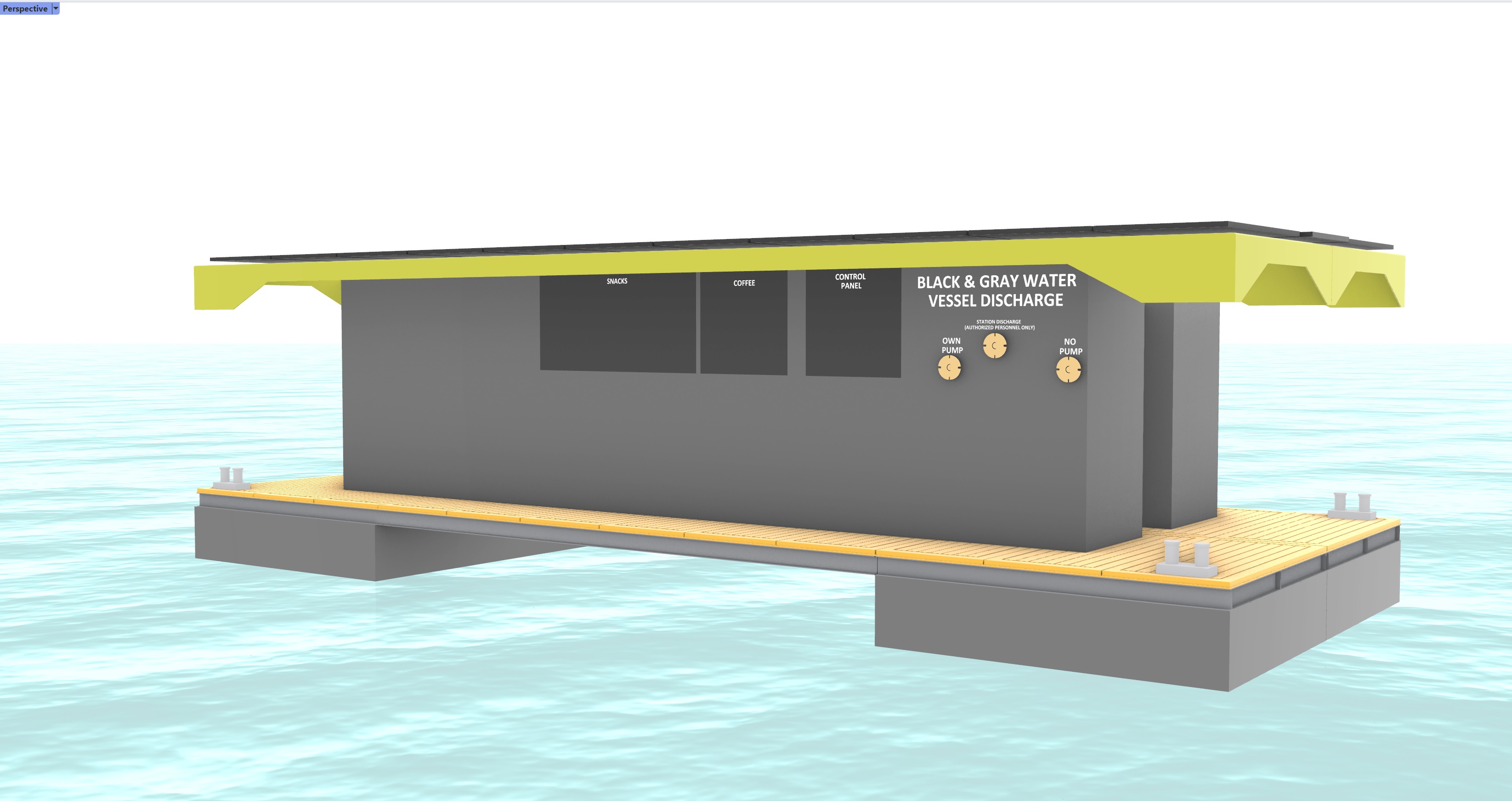 Length – 12,0m 
Breadth – 4,8m
Design draft – 1,00m
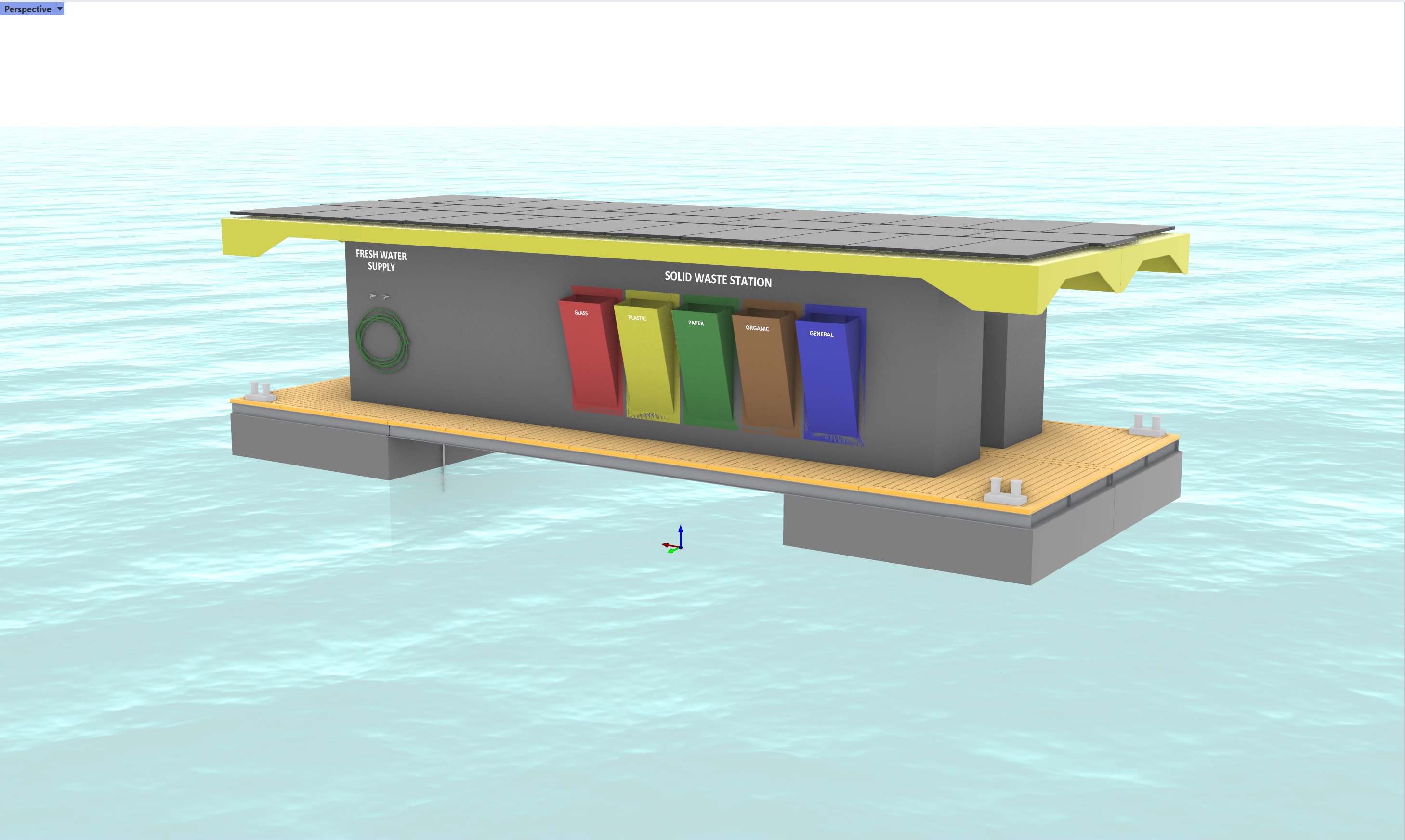 Solar – 13,7kW
Batteries – 25,0kWh
Vessels up to 20m
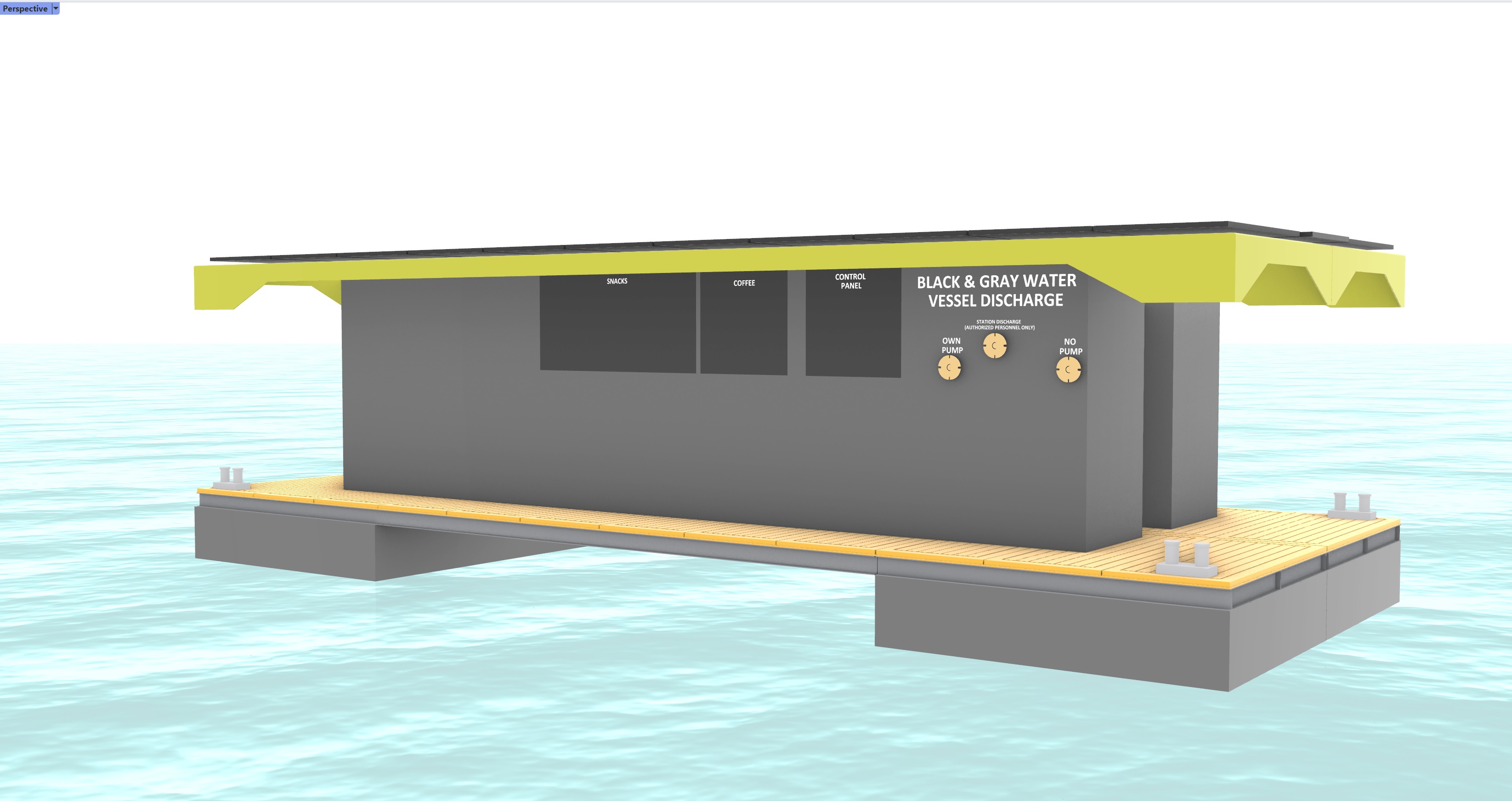 B&G water discharge (8,5m3)
Solid waste disposal   (5 x 1m3)
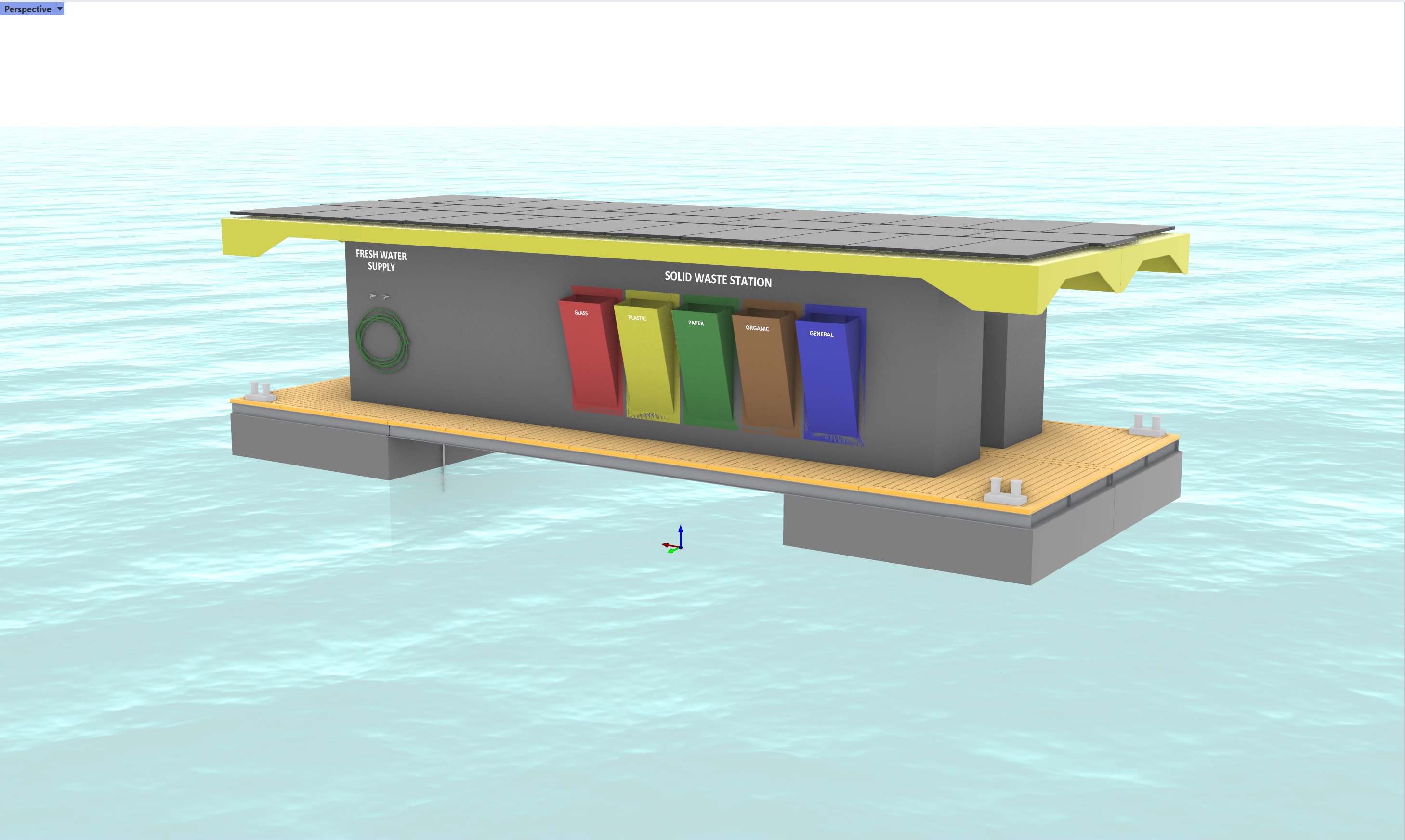 Coffee machine
Snack machine
Fresh water maker (420lit/h)
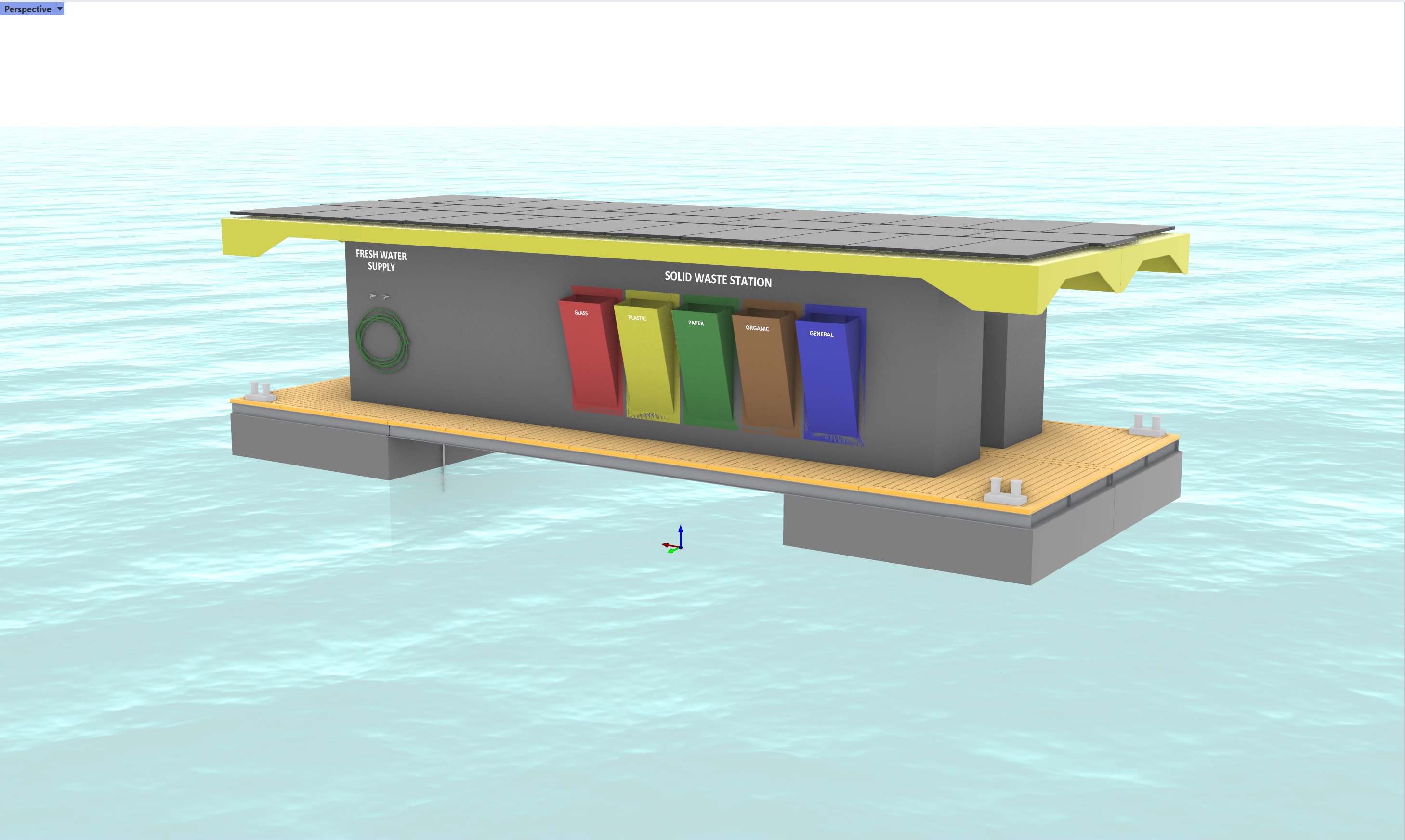 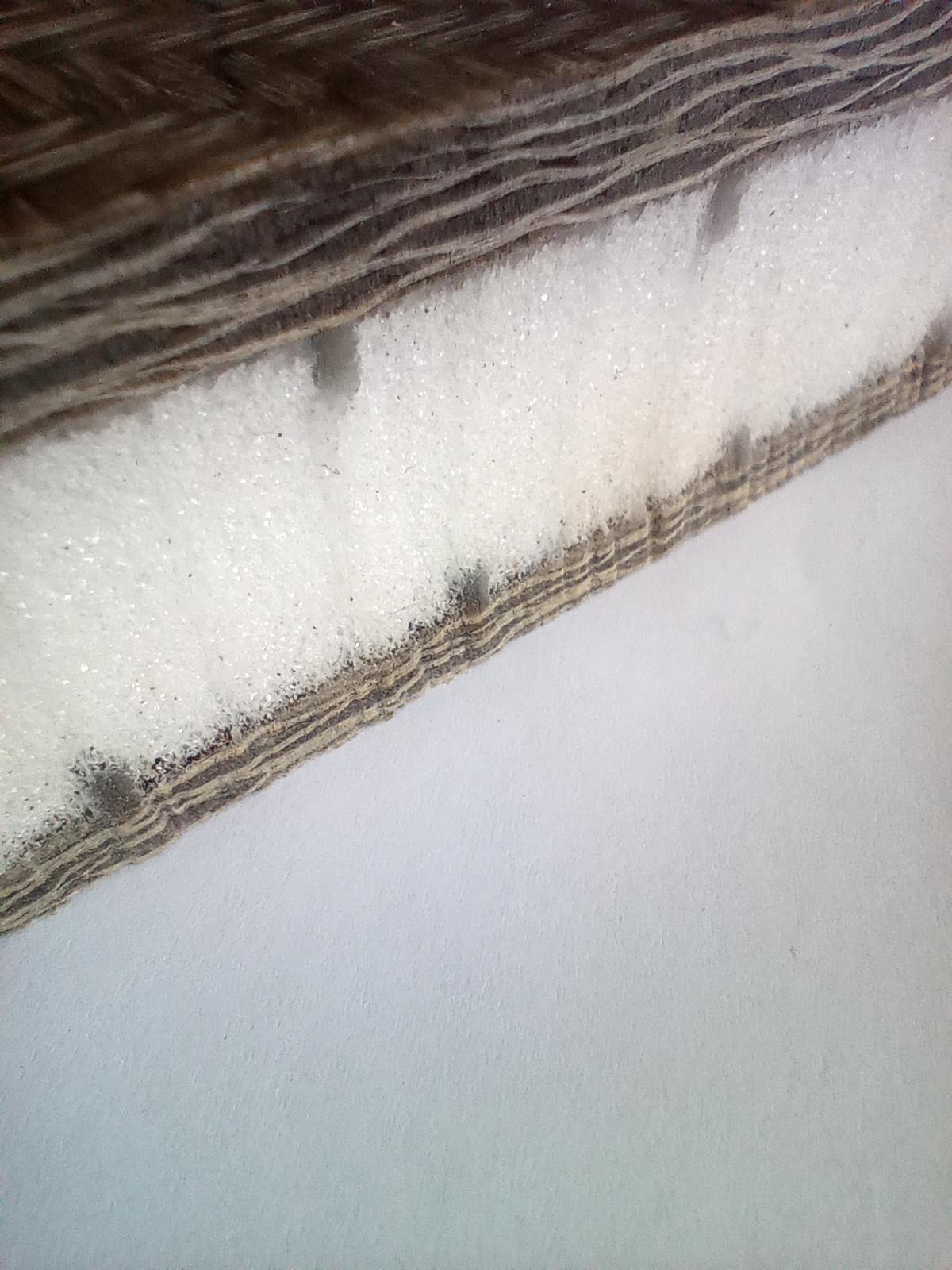 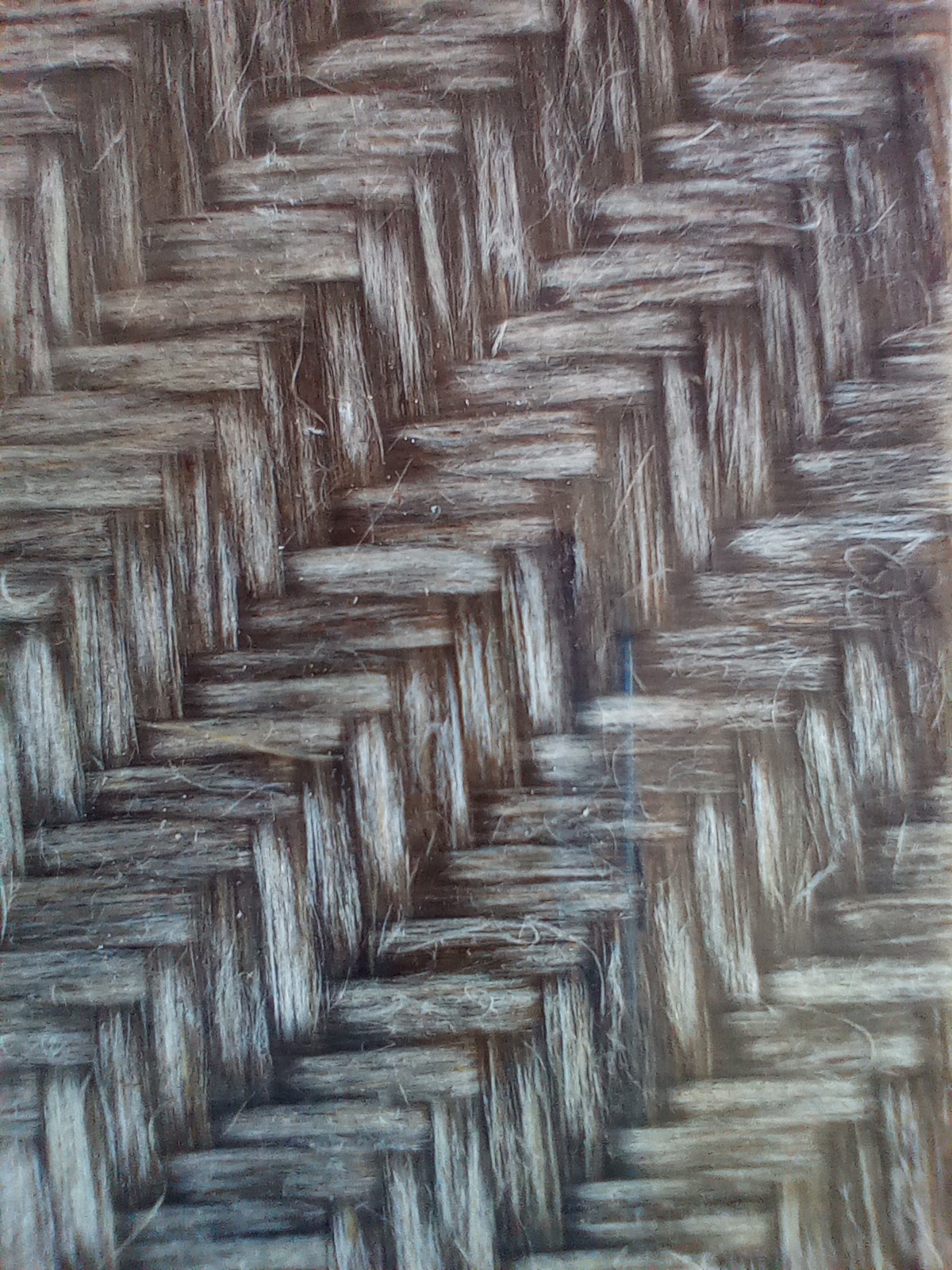 Completely made of Flax fibres infused with Bio epoxy resin
0,7 tons of CO2 per ton of flax compared to 2,2 tons of CO2 in production of glass fibres
35% less energy consuming than production of common glass fibres (17 MJ/kg compared to 26 MJ/kg)

All lights will be LED since they use about 75% less energy than old fashioned incandescent light
Scalable (1 pontoon 12m x 2,4m)
	- more pontoons  more solar power
Adjustable (different services can be implemented depending on Customer’s demands)
AIS visible
Mobile app monitoring and alarm system
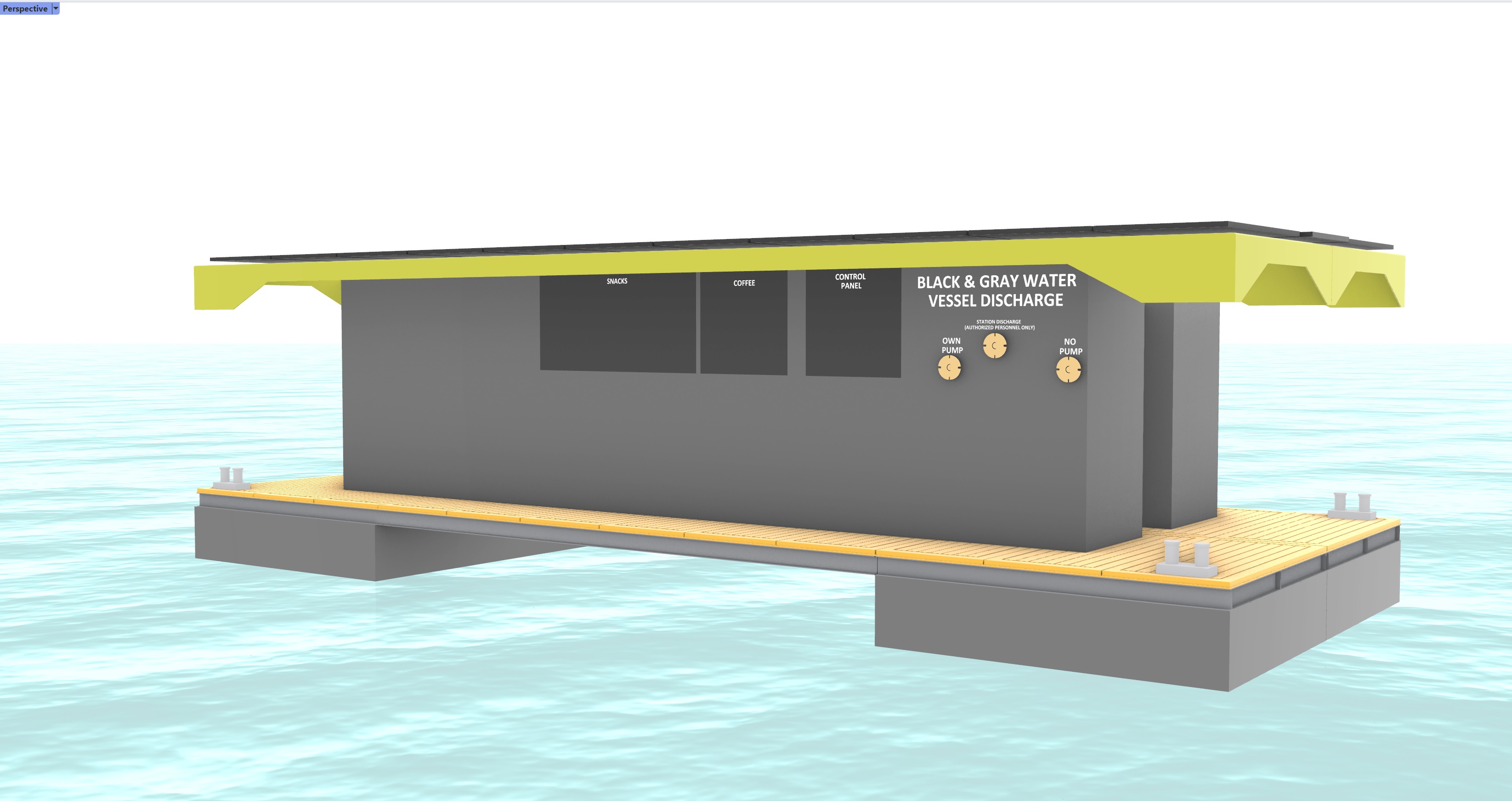 GOALS

Increasing capacity of B&G water disposal
Eliminating the need to sail to marina when at sea
Creating a network of EcoCubes and service vessels in Europe
EcoCube is a business opportunity
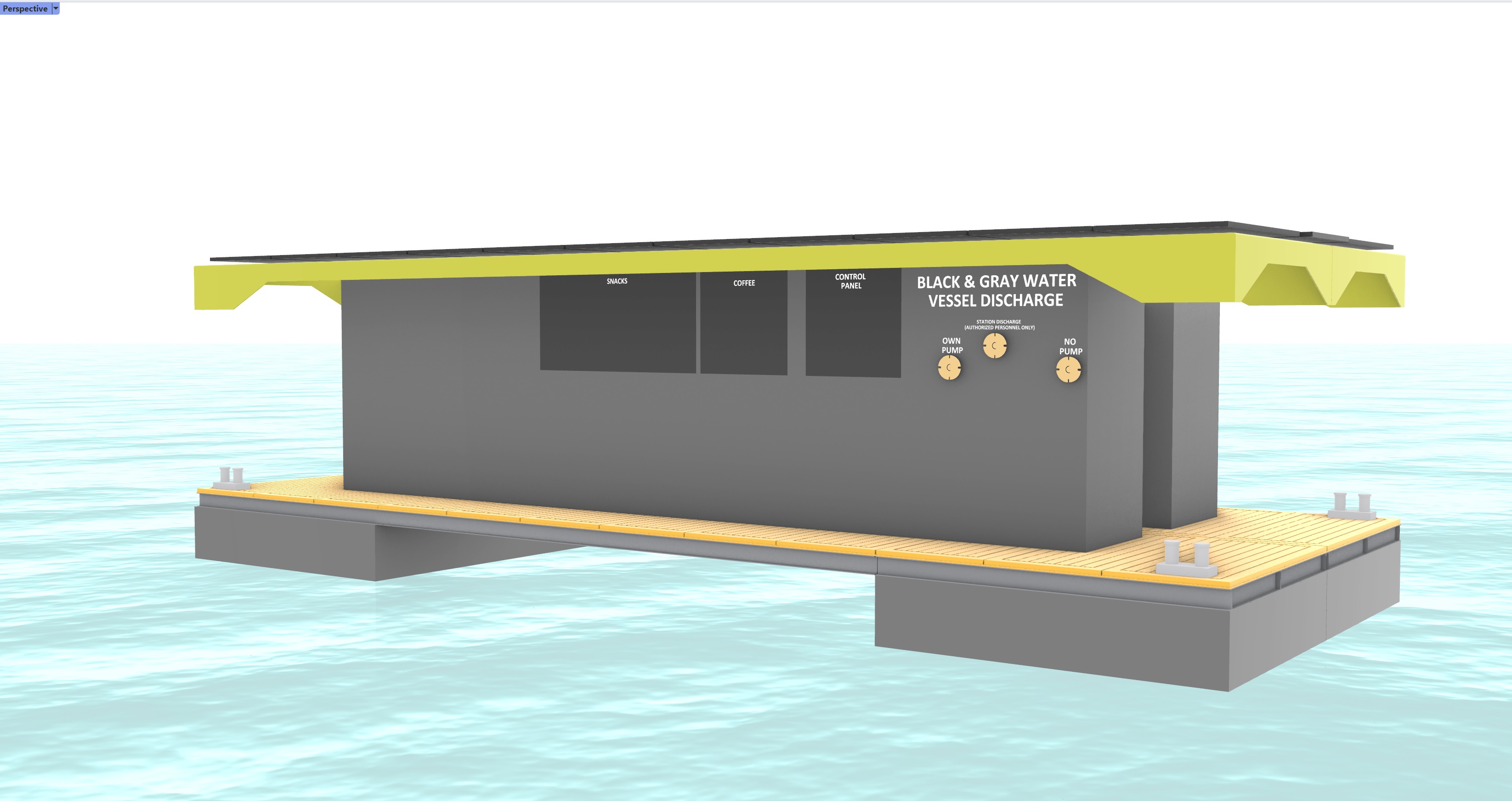 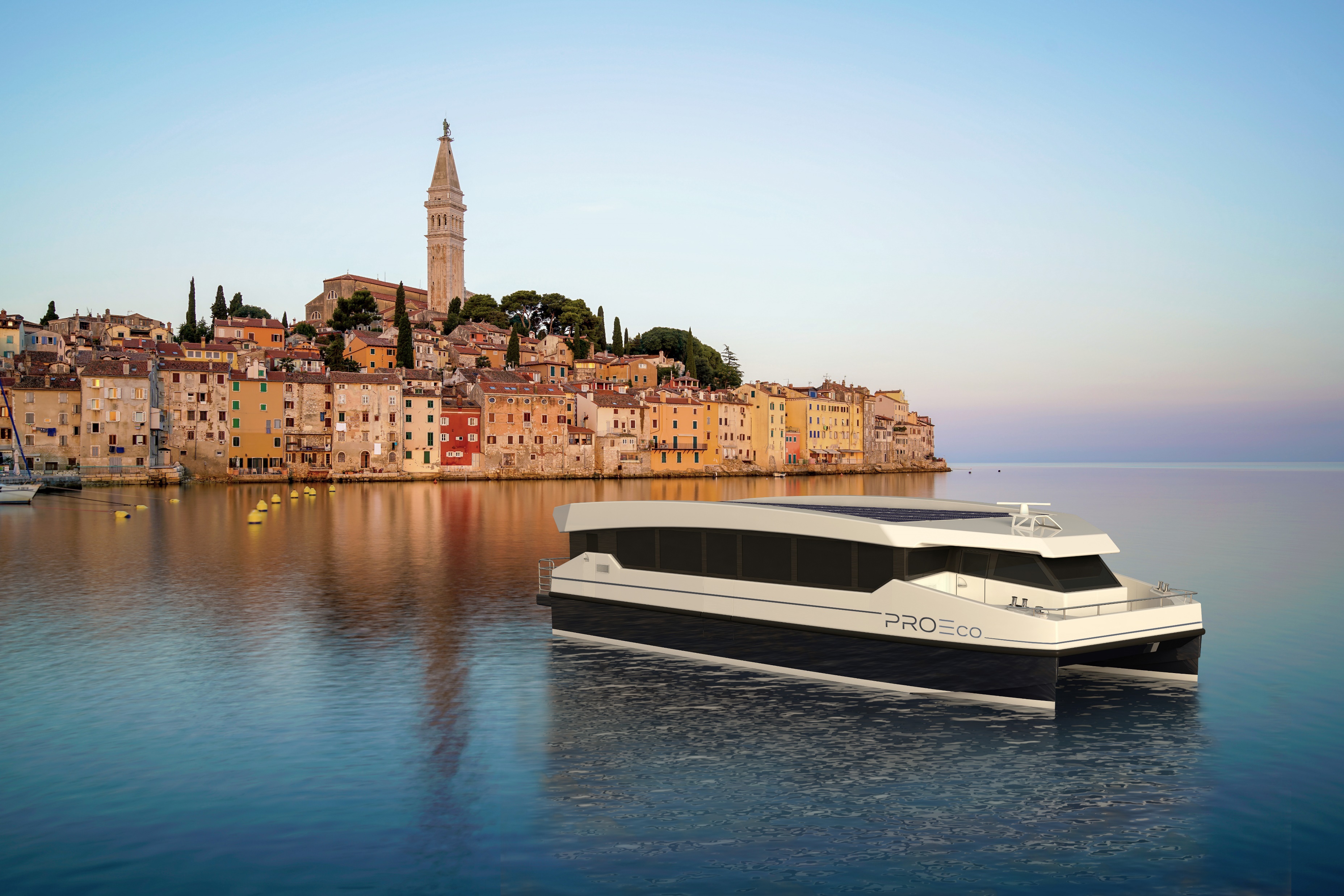 THANK YOU FOR YOUR ATTENTION

Dinko Salopek, Nav.Arch
dinko.salopek@marservis.hr
www.marservis.hr